November 2015
Use Case for LRLP and Full Function in STA.
Date: 2015-11-06
Authors:
Slide 1
Tim Godfrey (EPRI)
Possible AP / STA pairings
When 802.11ax and LRLP are approved and deployed:






All APs support LRLP
STA devices may be:
LRLP only, with no capability for 20 MHz modes
Wideband STA – full capability
AP
ax + L
L
AP
ax + L
20
Slide 2
Tim Godfrey (EPRI)
Function of the mobile embedded STA
Does the standard “ax” generation client implementation include LRLP?
Example full function high performance STA in mobile phones, tablets, etc.

Yes – because these devices are dual mode
Most common mode of operation is as STA
However, capable of operating as AP (Tethering use case)
Given the AP capability, LRPP support should also be supported
Slide 3
Tim Godfrey (EPRI)
LRLP typical home use case
PV Inverter
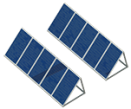 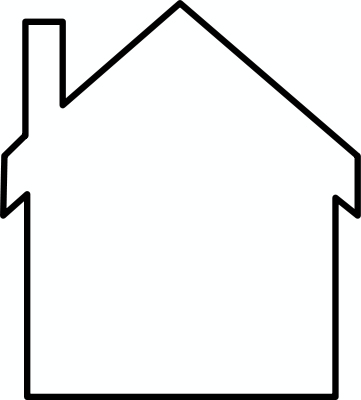 Customers mobile devices and energy-related devices are all connected to customer’s Wi-Fi network.
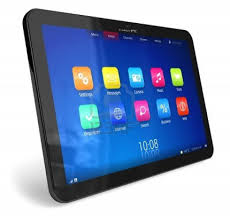 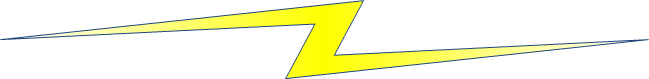 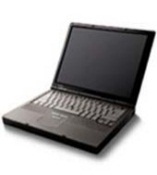 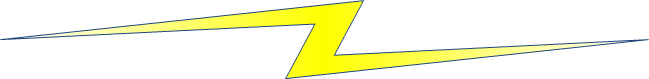 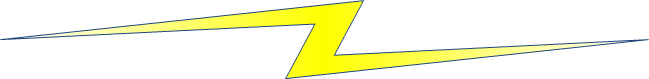 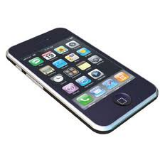 Internet
IEEE 802.11
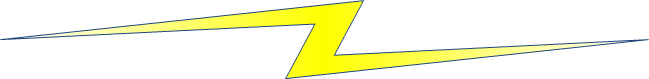 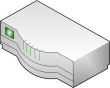 Wi-Fi Router
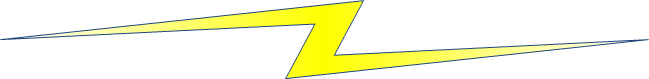 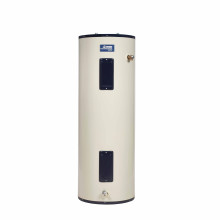 LRLP Connection
802.11ax Connection
Customer Residence
Tim Godfrey (EPRI)
[Speaker Notes: Three paths into the customer]
LRLP “cord cutter” use case
PV Inverter
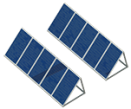 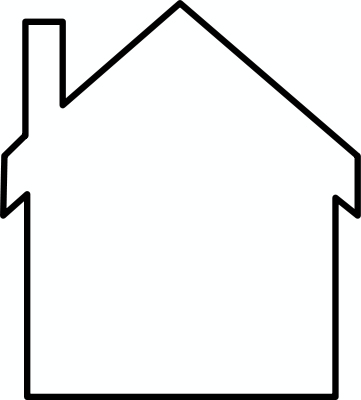 Tethered phone is only connection to Internet
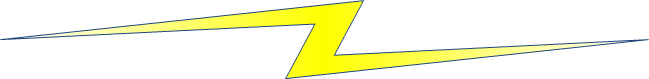 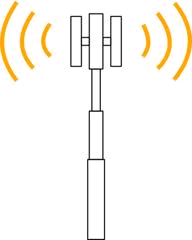 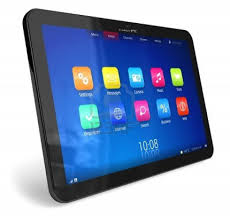 LTE
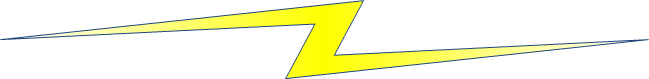 Internet
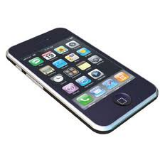 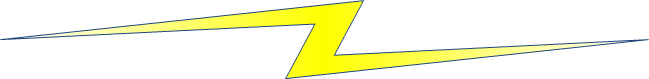 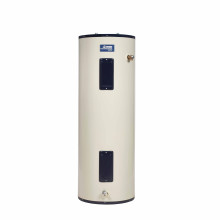 LRLP Connection
Customer Residence
802.11ax Connection
Tim Godfrey (EPRI)
[Speaker Notes: Three paths into the customer]
LRLP Mobile STA use case
PV Inverter
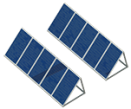 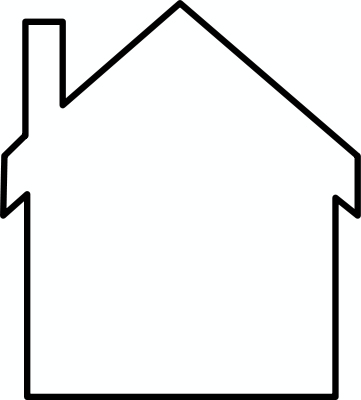 Mobile device user desires to maintain 802.11 connection to home network over greater range:
Lack of cellular coverage
Wi-Fi-only service plan
Use of service/server on local LAN
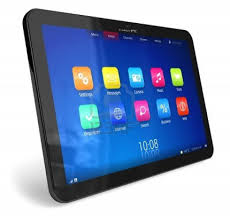 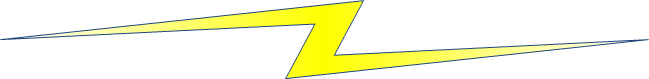 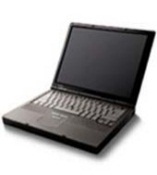 Internet
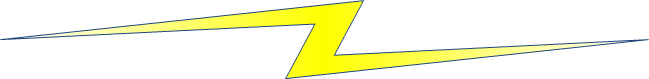 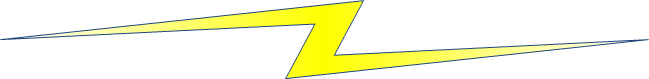 IEEE 802.11
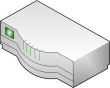 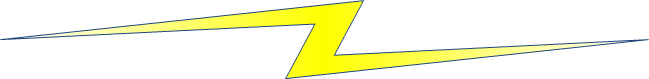 Wi-Fi Router
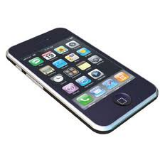 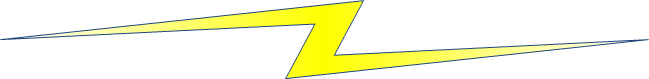 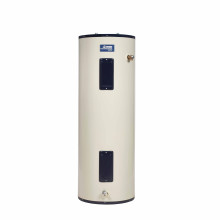 LRLP Connection
Customer Residence
802.11ax Connection
Tim Godfrey (EPRI)
[Speaker Notes: Three paths into the customer]
Summary
Mobile chipsets are primarily used as STA, but will support AP operation.

General assumption is LRLP is present in AP chipsets, so the mobile device chipset should also support LRLP

The ability of the mobile device to use LRLP as a STA can provide some benefits also
Slide 7
Tim Godfrey (EPRI)